C7084 Big Data
Ed Harris
QUERY
DATA
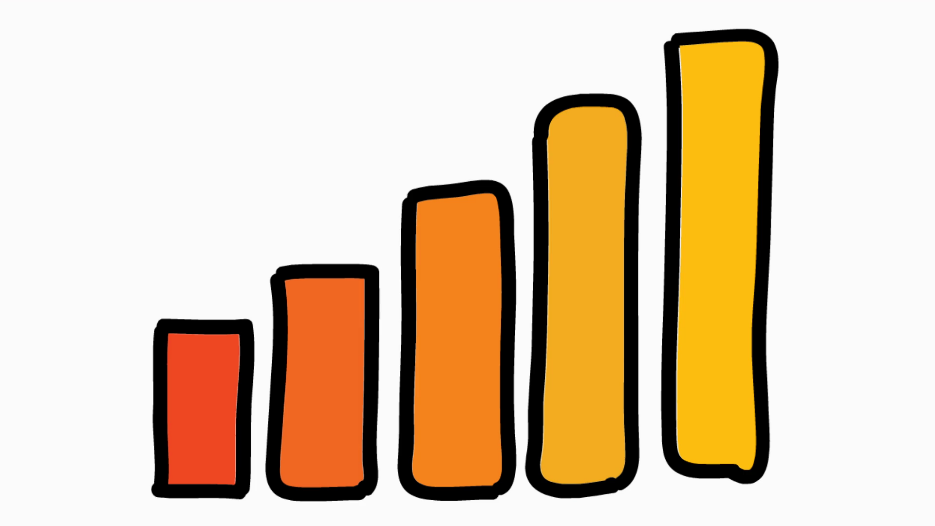 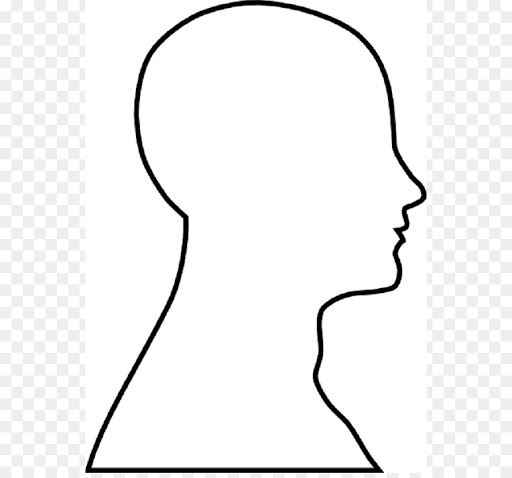 Knowledge
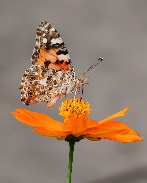 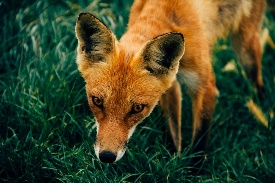 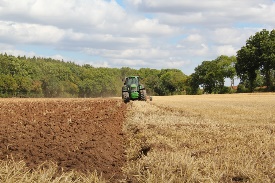 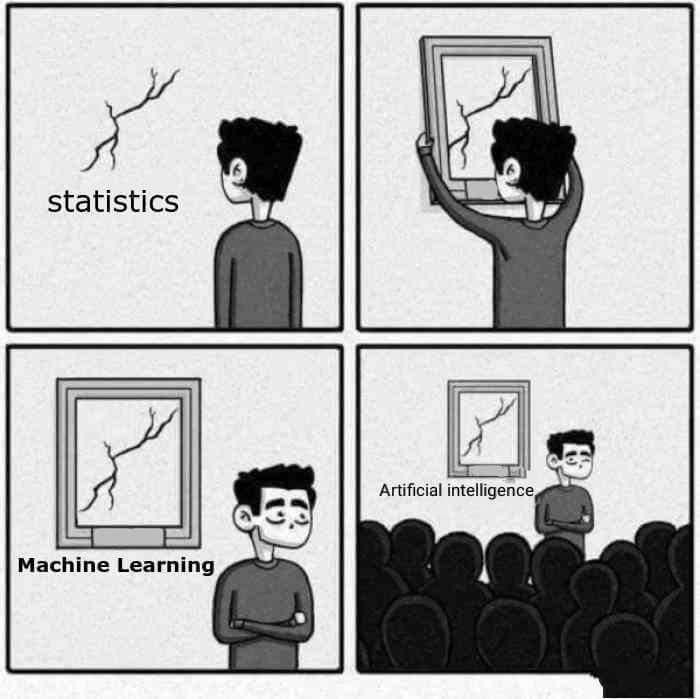 BIG
DATA
Table of Contents
Don't forget to start recording
Every session: community.cloud.databricks.com and Logon
In Left-pane, Click on 'Clusters' or 'Compute' and Terminate old Cluster Then  click 'Create Cluster' button to create New one
Mod 00 – Intro and Setup
Mod 01 – Spark Architecture
Mod 02 – SparkSQL (Read/Write DataFrames/Tables)
Hacktivity 00 (Dates) /  Hacktivity 01 (Air)

Mod 03 – SparkSQL (Transform)\
Mod 04 – Complex Data Types 	 
Mod 05 – JSON (Optional)
Hacktivity 02 (Fly)

Mod 06 – Streaming		 
Mod 07 – Architecture-Spark UI
Mod 08 – Catalog-Catalyst-Tungsten
Mod 09 – Adaptive Query Execution

Mod 10 – Performance Tuning 	 
Hacktivity 03 (Stream) / Hacktivity 04 (Air)
Mod 11 – Machine Learning
Mod 00 - Intro and setup
What you will learn
After completing this, you will have hands-on exposure to:

Spark architecture
Reading and Writing DataFrames, Tables and TempViews
Spark SQL Transformations and Action
Complex Data types (Array, Map, Structs, JSON)
Spark Streaming
Interpreting Spark UI
Catalog, Catalyst, and Tungsten
Adaptive Query Execution (AQE)
Performance Tuning
Spark Machine Learning
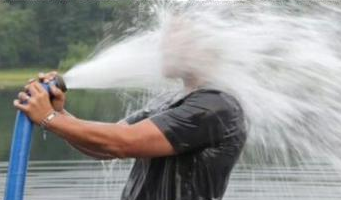 Prerequisites
This course is designed for:
Students of data science, applied scientists, other interesting people

Prerequisites

Python coding recommended
Linux command line experience recommended
Experience with Cloud technology (Google, AWS or Azure)
Introductions
If we do not know each other, Before we begin our Voyage of Discovery …
Your Name

 Experience with Python

 Expectations
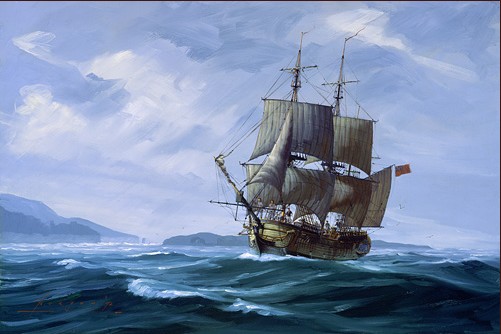 Before we Begin: Training environment
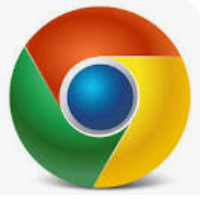 You are here
AWS cloud
Spark cluster
Before we Begin: Files you'll need
All files are up on the module website

Unzip any files (Syllabus, Labs, Files and PDF courseware)
You’ll eventually need to upload the Lab Files and Notebooks to your Spark server
Lab 01a: Setup your Databricks 		          Community Edition Instance
Go to : databricks.com and create an Account now.  Ensure you sign up for the Community Edition which is free 
(the other Instances charge you a fee). Then Sign Up
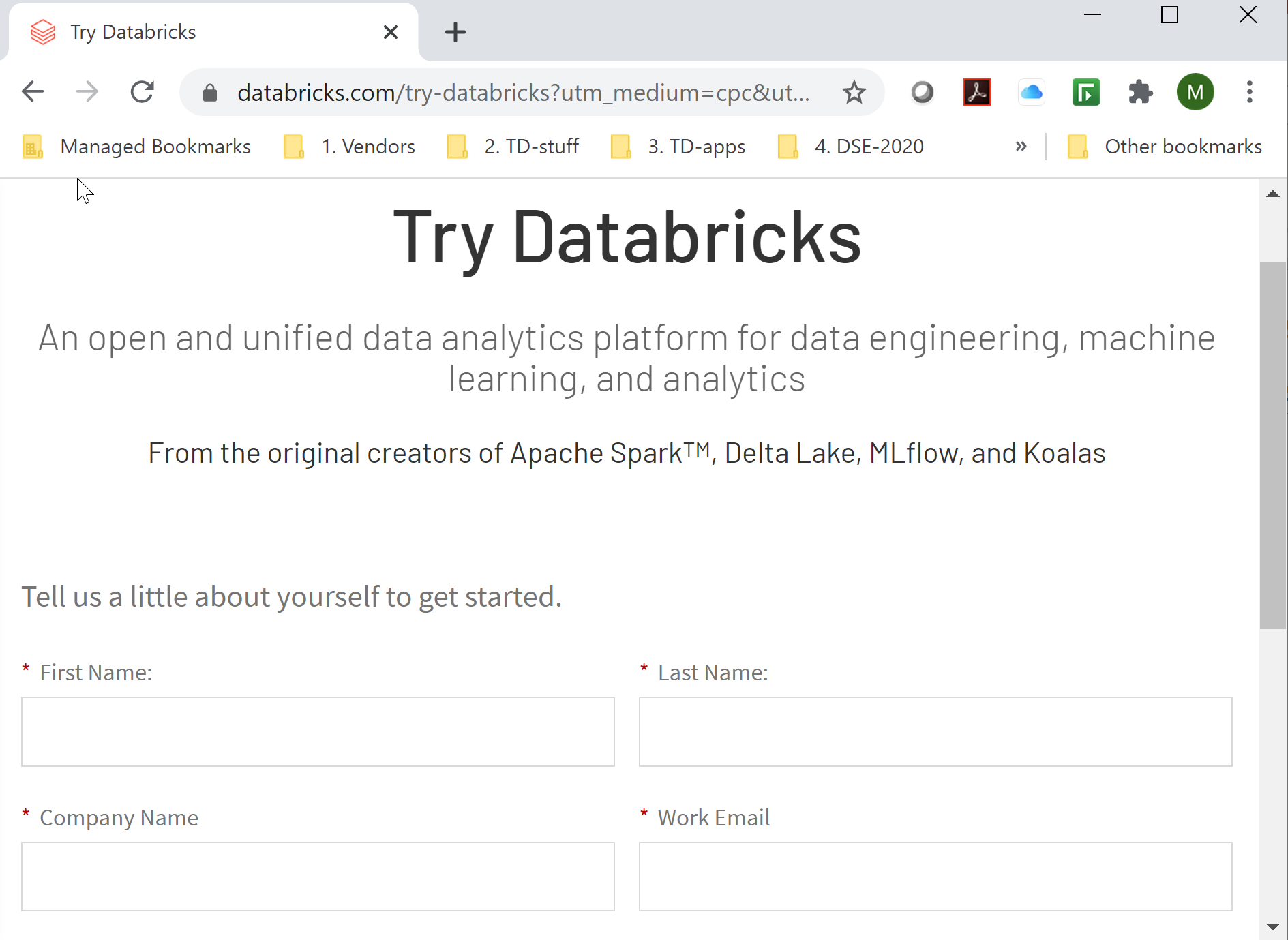 Preferred email
Harper Adams University
Lab 01b: Access Community Edition
Make sure  you sign up for the 'Community Edition' only 
	(Screen shot may vary from what's shown)
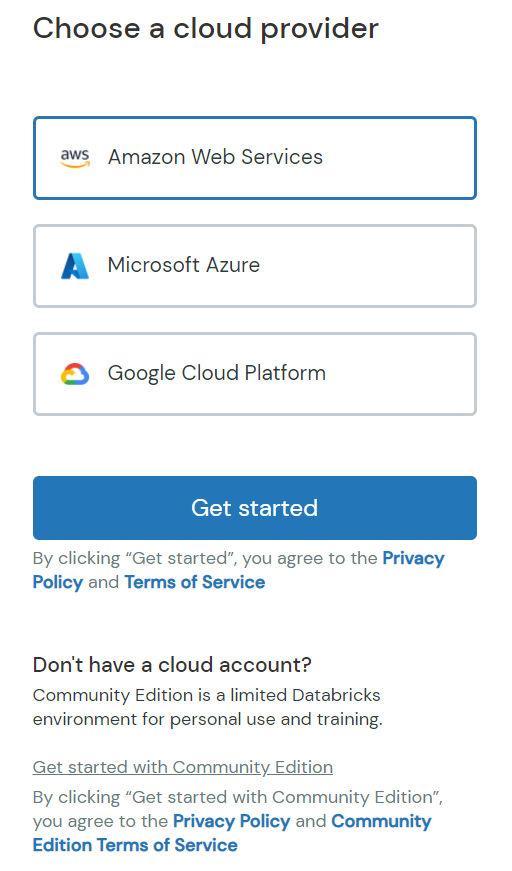 Click here
Lab 01c: Here's the Email you'll get
Databricks will send you an Email. Sometimes this email will be delayed for an hour or so

If you don't get the email after 4 hours, then something is wrong.  

Once get Email, Click on 'this Link' to continue
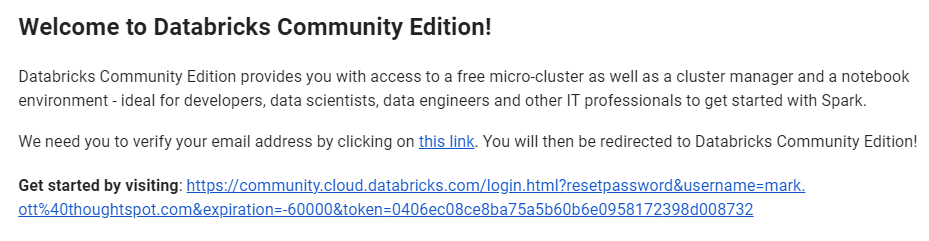 Lab 01d: Reset Password
Create a Password.  
Maybe use your UC Password so it's easy to remember?
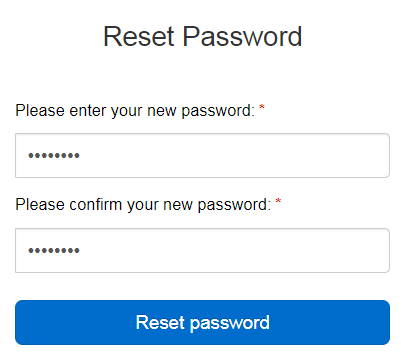 Lab 01e: Databrick UI
Click on Databricks logo, then click ' Explore the Quickstart Tutorial'.  
Follow directions to attach the Cluster and run all Cells
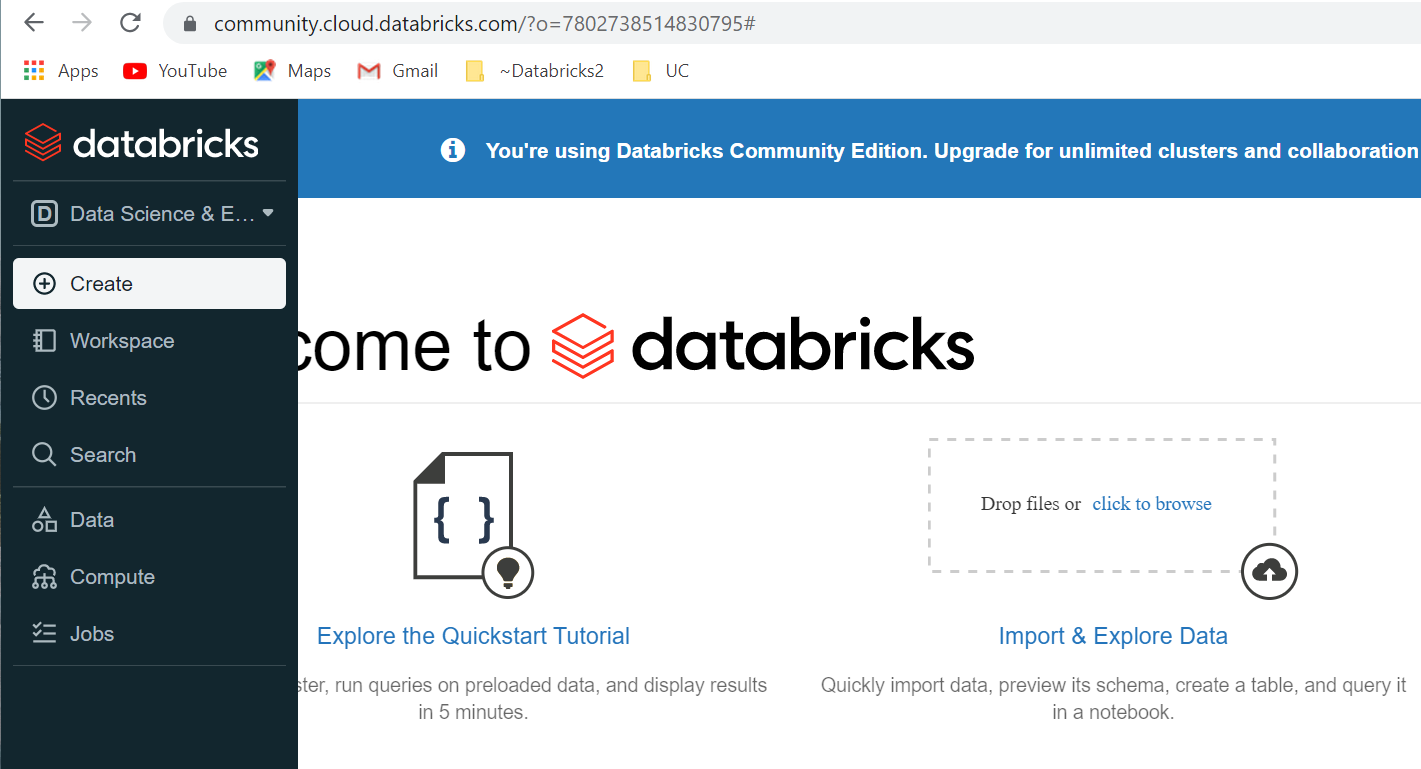 Lab 01f: Copy files to your Cluster
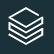 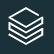 In left-side Vertical pane, select top Icon  


First unzip DB-Files.zip (from our website) and drop files on 'Drop files' link 

Wait until all 36 files have Green checkbox (may take an hour to upload)
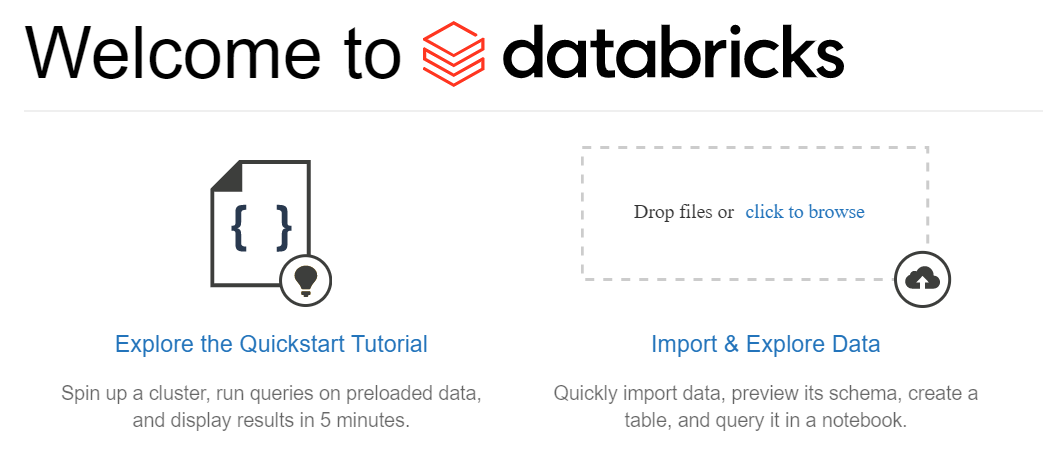 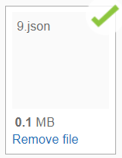 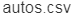 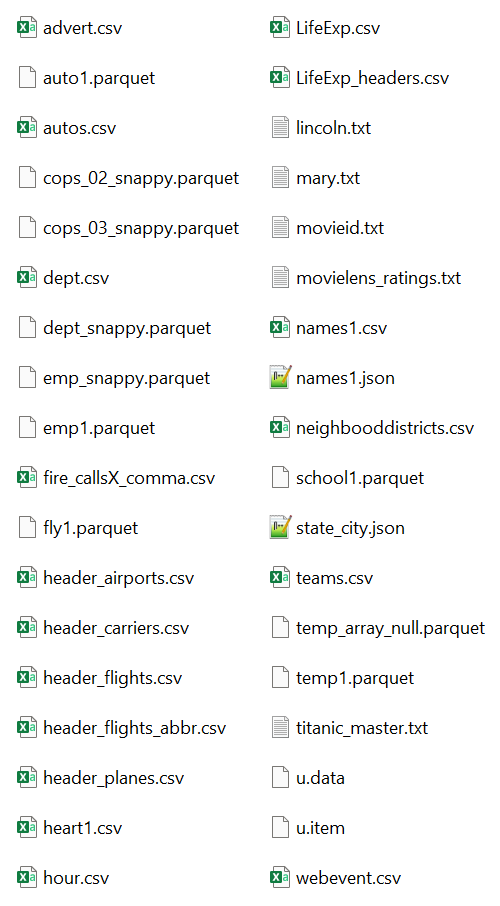 Note:  You will be unable to copy files over unless you first have an Active Cluster.  This step should have been completed in Lab 01e
Do NOT drag the files over a 2nd time as this will create double the files in the Cluster. Just confirm see Green check
Lab 01g: Creating 2 Folders (stream1 and sfpd1), then nest Files in these folders
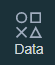 First unzip the stream1.zip file (it has 20 files)

From Databricks, click Data icon,

Then click  'Create Table' button     (not shown in screen shot)

In FileStore/tables/ directory,
type: stream1

Then drag 20 files from ZIP file into the 'Drop files to upload' caption

Wait until see Green checkbox on every file

Repeat using the sfpd1.zip file.
In FileStore/tables/ directory,
type: sfpd1  Then drag 32 files from ZIP file into the 'Drop files to upload' caption
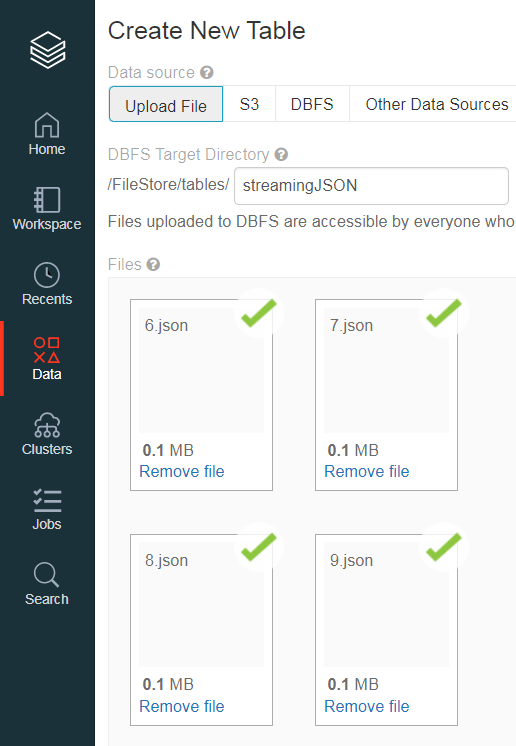 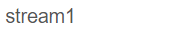 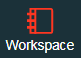 Lab 01h: Import -UC-Final.dbc as Notebook
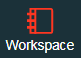 In left-side Vertical pane, select Workspace Icon.  


Go to Workspace > Users > Your E-mail User > Import
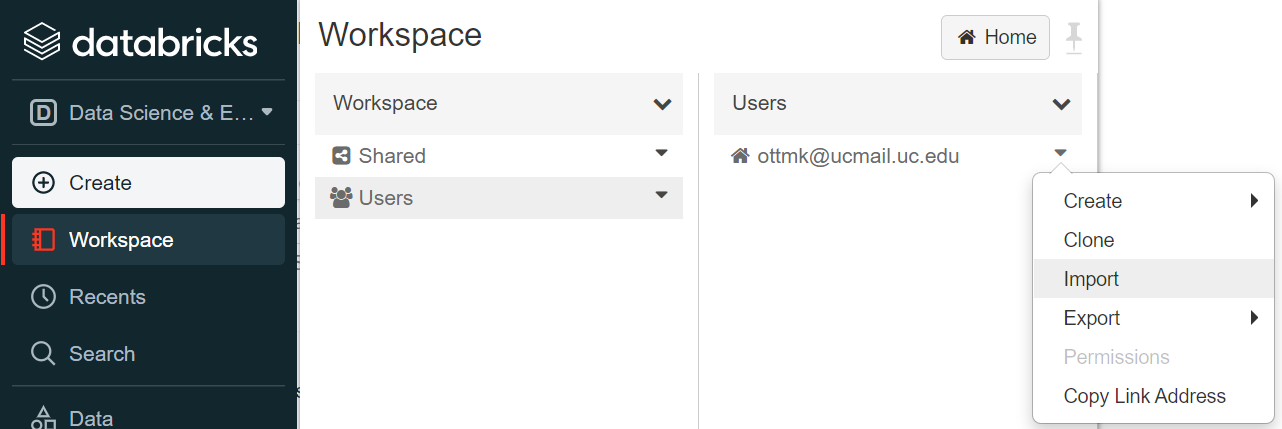 <Your email>
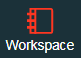 Lab 01i: Import -UC-Final.dbc as Notebook
Drop one -UC-Final.dbc file on the 'Drop file to upload' hotlink. 
Then click the 'Import' button. When finished will look like this
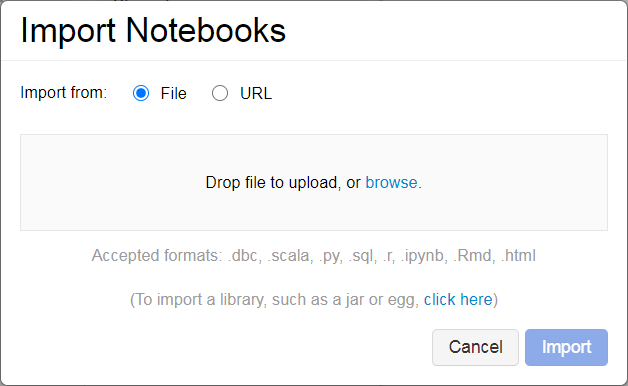 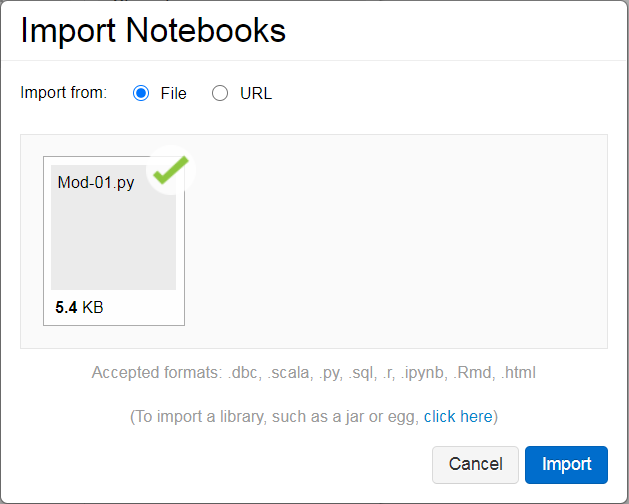 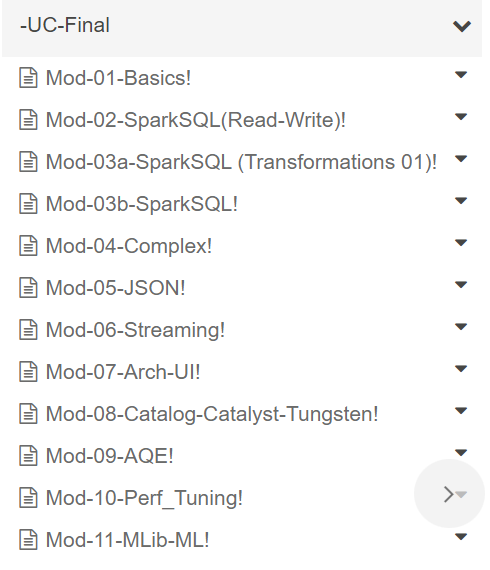 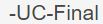 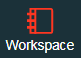 Lab 01j: Open Mod-01 Notebooks
Click on Workspace icon.  Then go to 'Workspace' v ' Shared' and click on 'Mod-01-Basics!' to open Notebook

Ensure 'QuickStart' cluster is selected in pull-down. Highlight first Cell, then click 'Run Cell' icon. You should about 39 rows if you loaded all files correctly (37 files) and (2 subfolders)
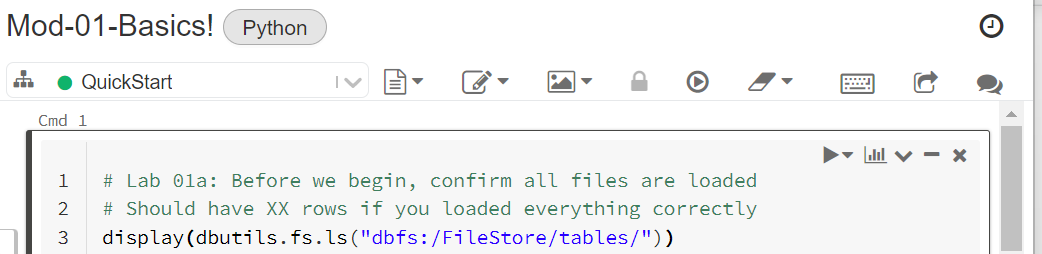 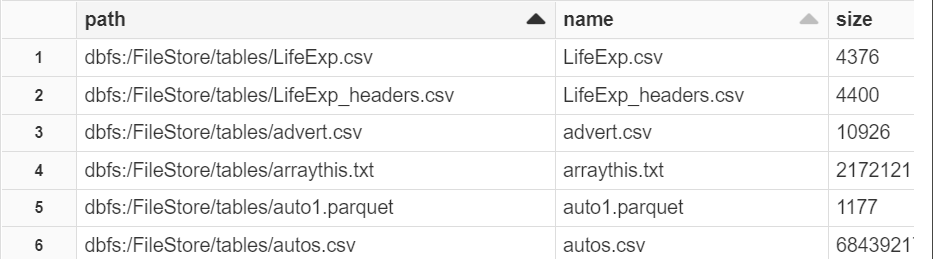 Lab 01k: Logout and Log back in
In upper right-hand corner, click on 'Account' icon and 'Log Out'.
Next, bookmark this URL:  (https://community.cloud.databricks.com/login.html)

Now 'Sign in' using your UC email account and password you created earlier.  Go back to Workspace icon and from Mod-01, run Cell 1 again.
If everything works as it did earlier, you are good to go
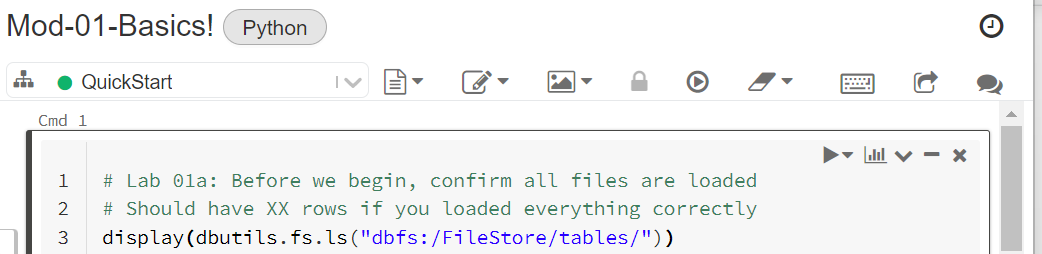 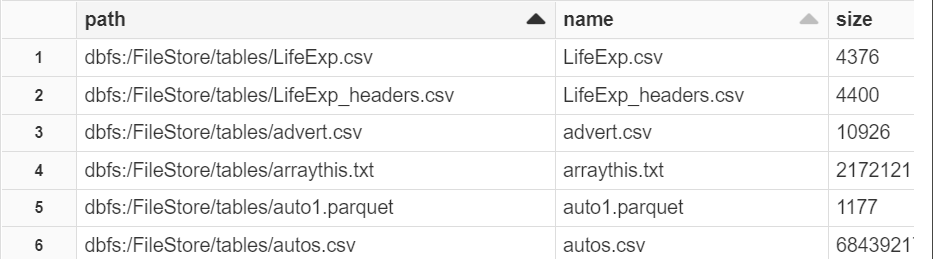 One more thing
Your Cluster will Time Out after 2 hours on inactivity.  This means you won't be able to run any queries from your Notebooks until you do the following:

In vertical Toolbar, Click on Clusters icon 
Delete your inactive Cluster by going to far right and clicking on X icon
Next click the Create Cluster button to create a new Active cluster










You will need to do this every time
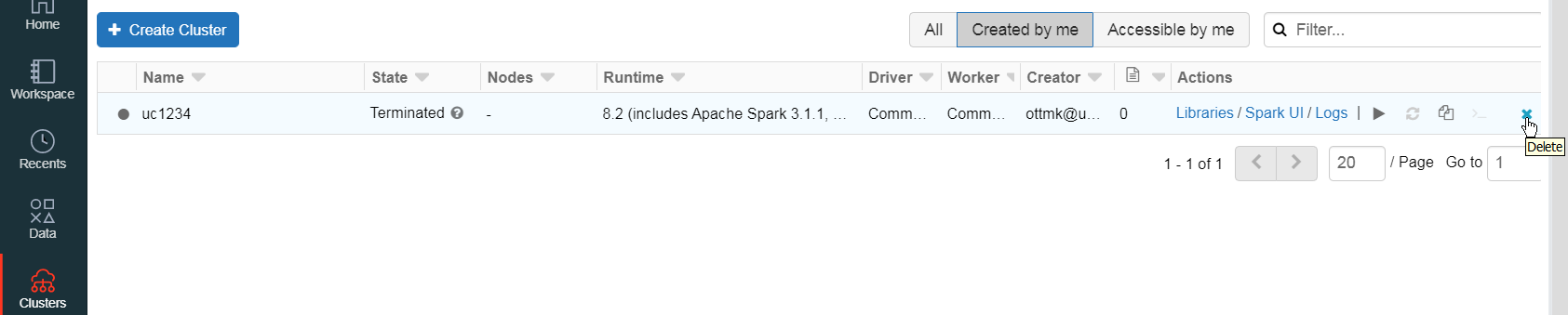 Done with Introduction and Setup
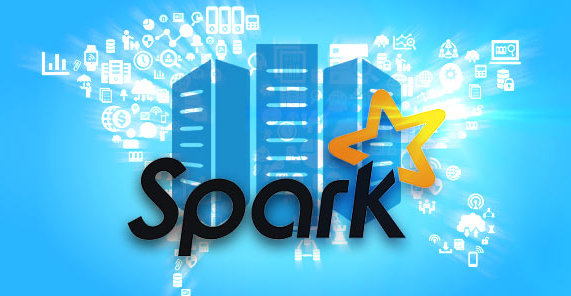